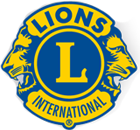 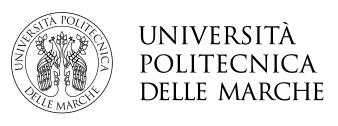 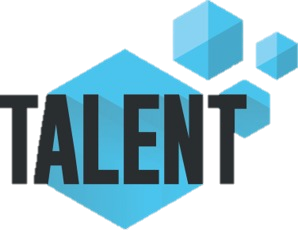 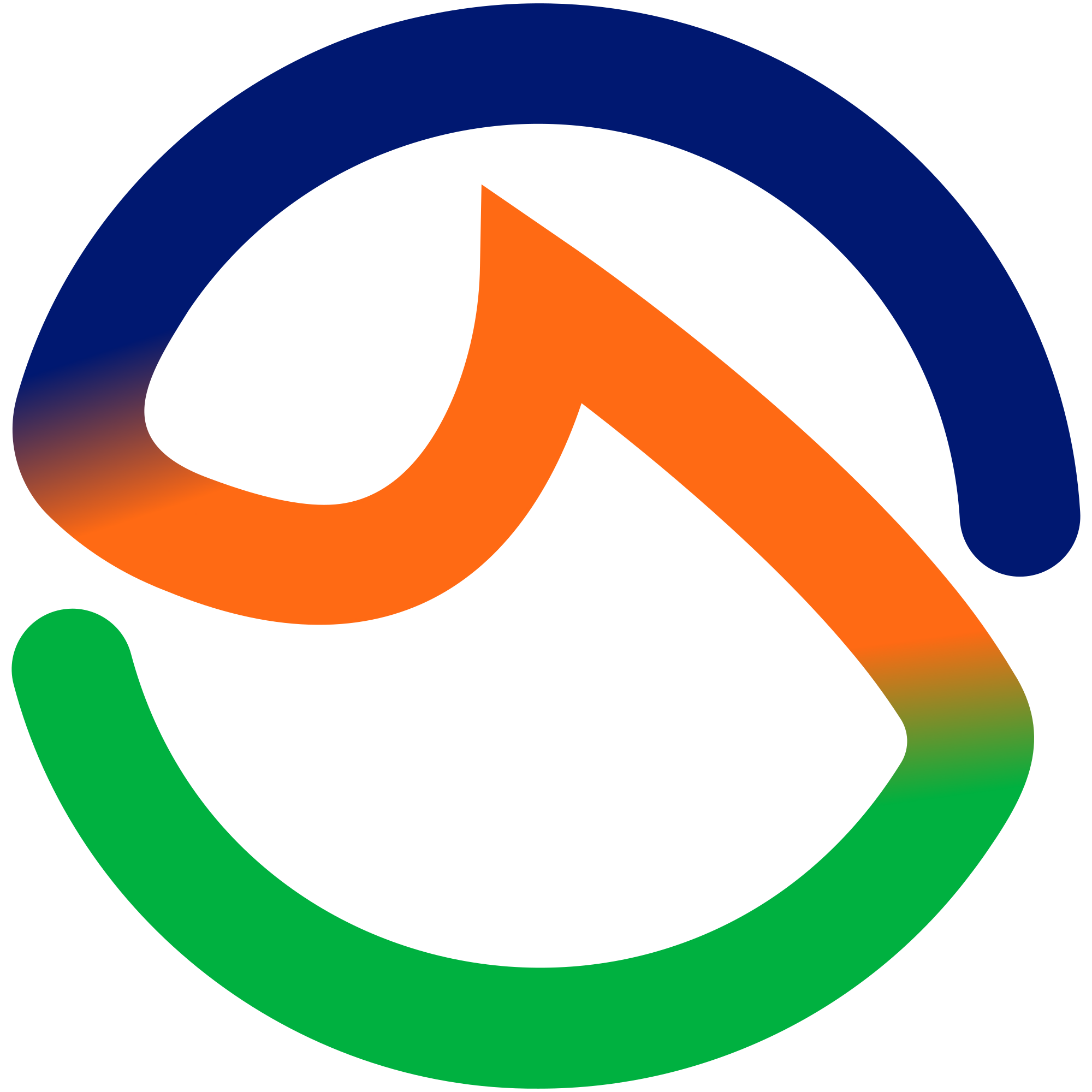 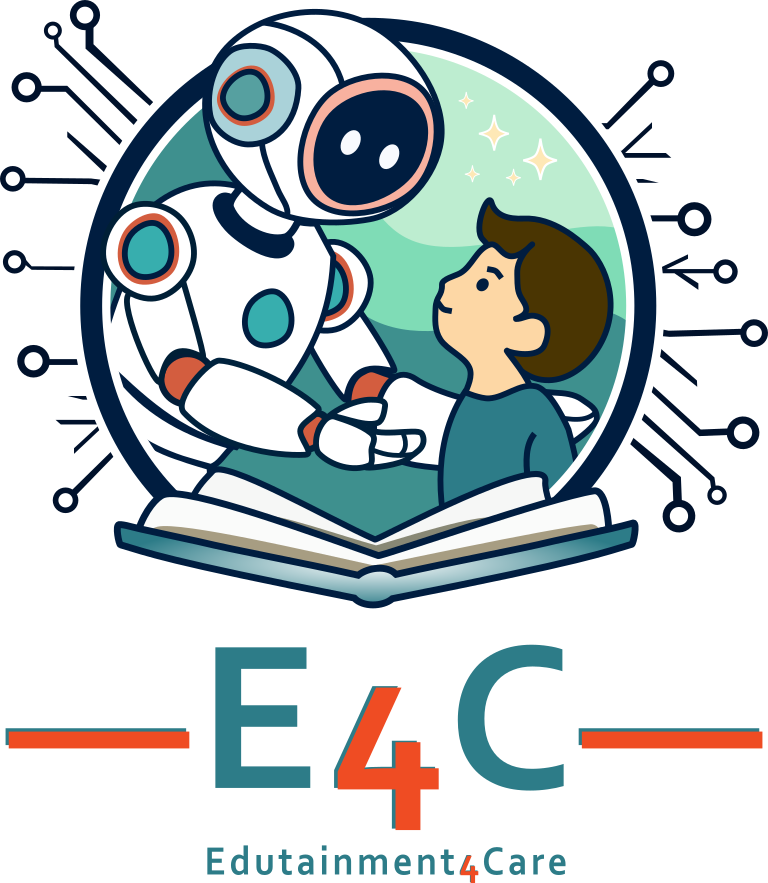 I motori di Wally
We are safe on Mars!
Inizializziamo i motori
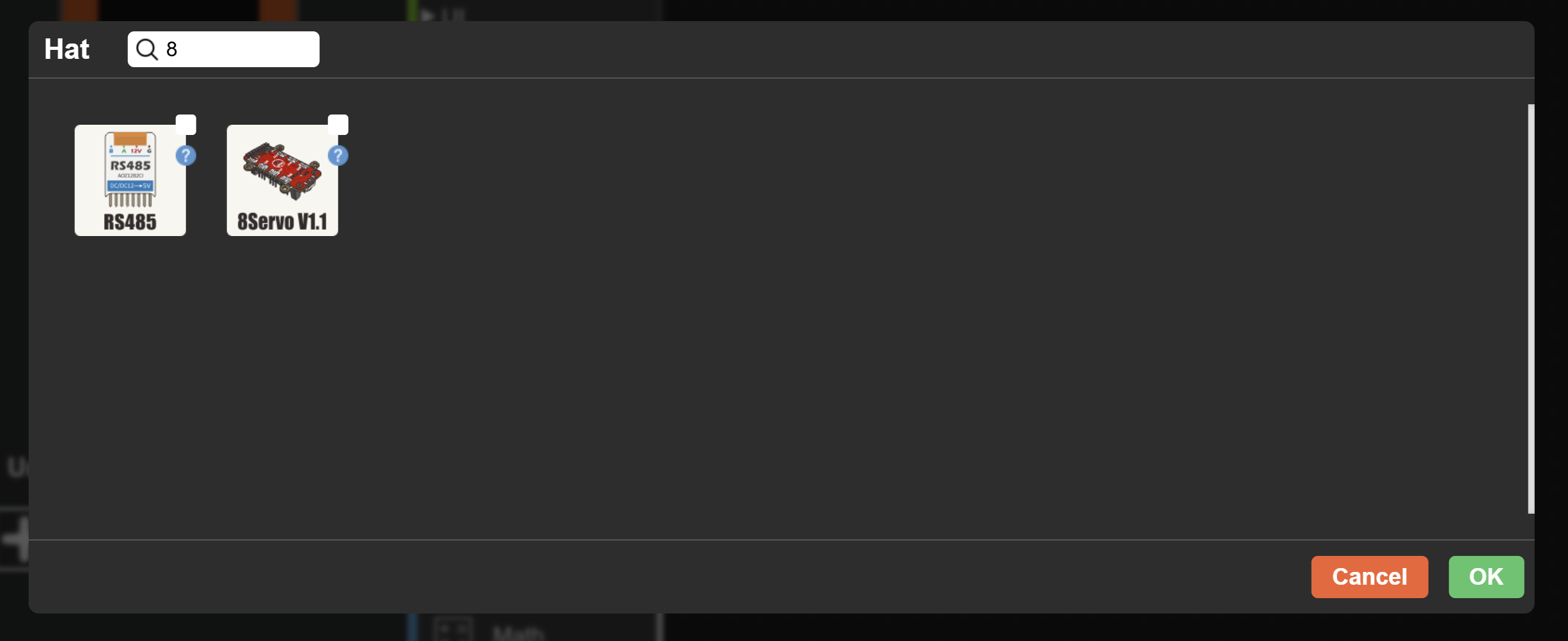 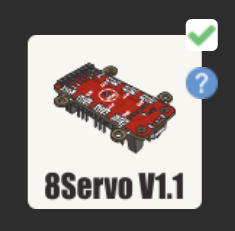 2
Terza missione: muoversi nella base spaziale
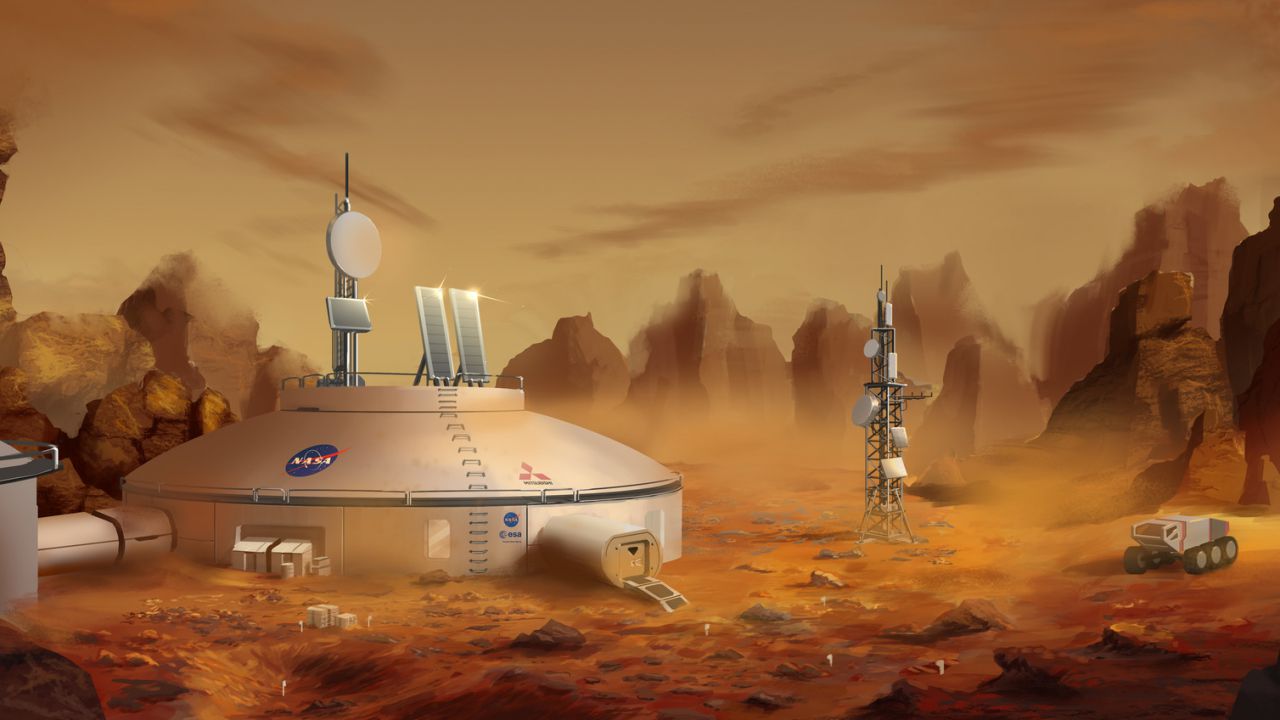 Far percorrere al robot esattamente 30 cm.
Partenza
Arrivo
30 cm
Conoscete alcuni dei parametri stabiliti dal centro di controllo per muovervi in sicurezza
3
Terza missione: muoversi nella base spaziale
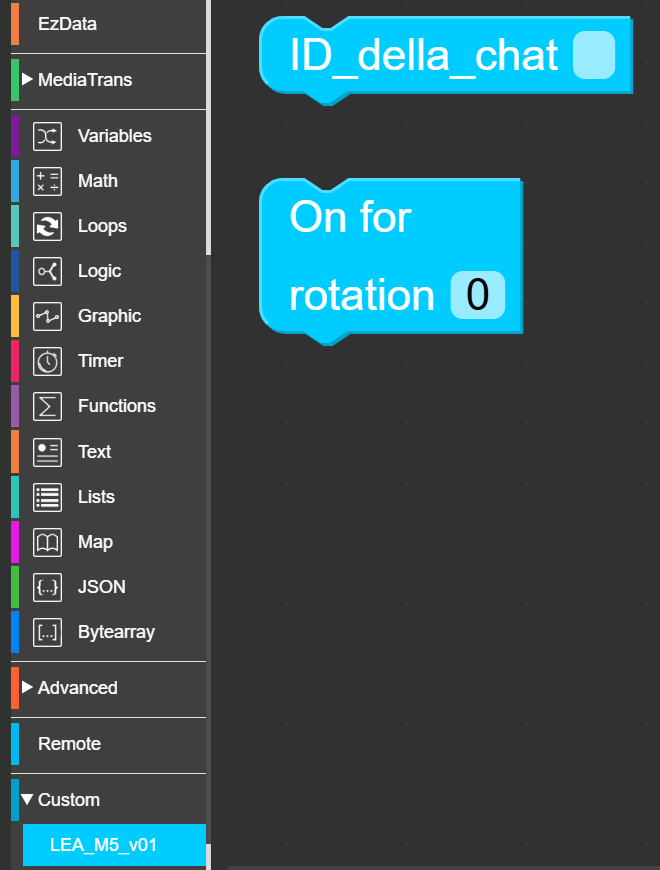 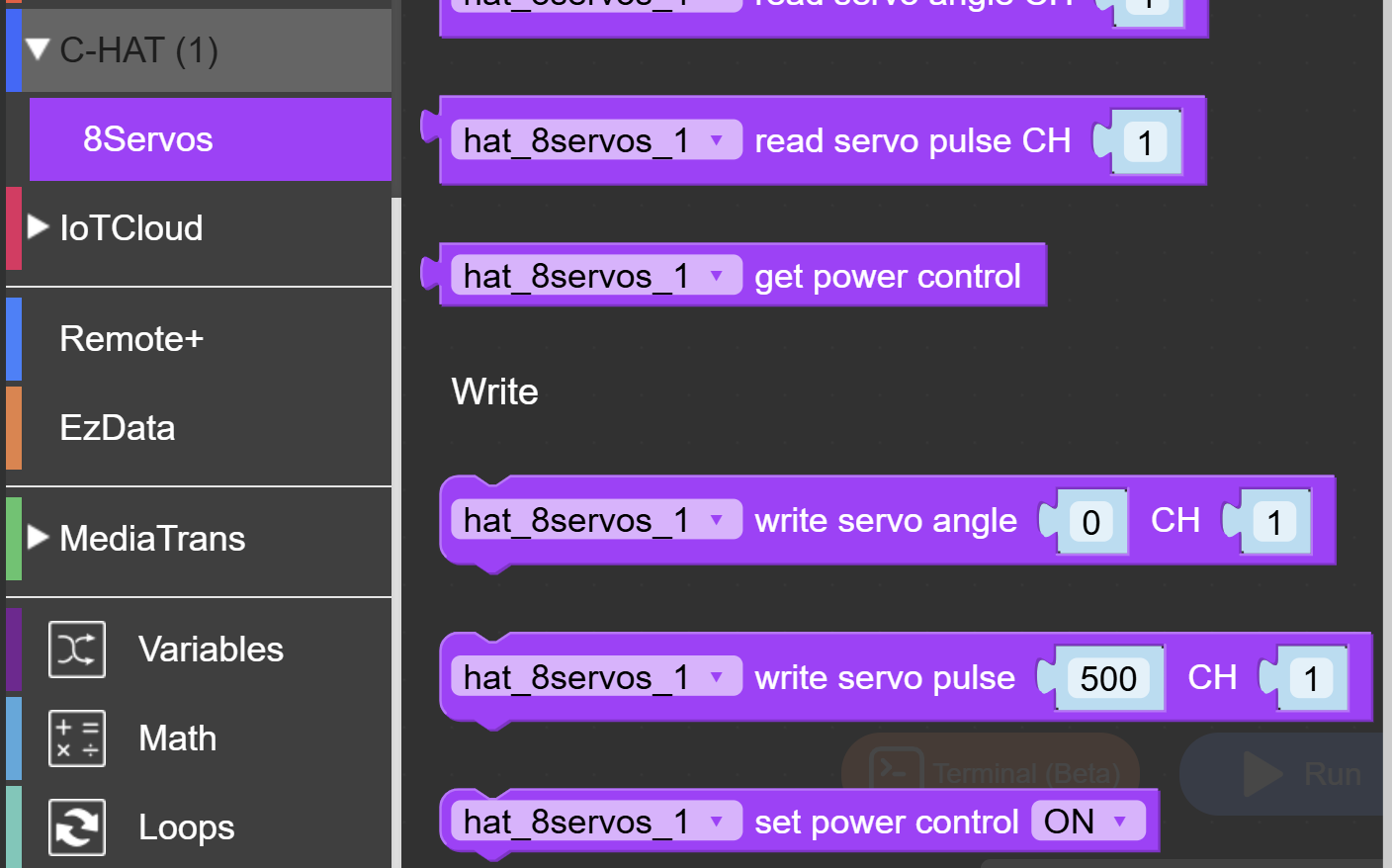 4
Terza missione: muoversi nella base spaziale
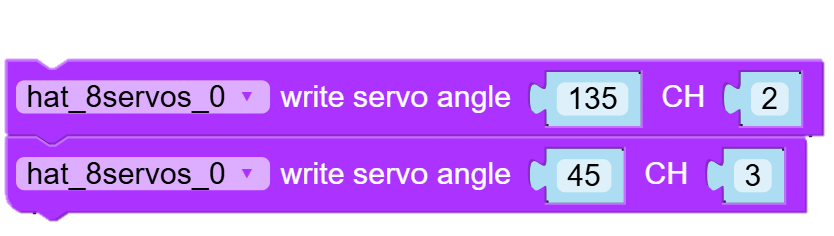 Conoscete alcuni dei parametri stabiliti dal centro di controllo per muovervi in sicurezza
Avete a disposizione 20 minuti.
Ricordate: una volta eseguito il programma, se avete dei dubbi potete parlare col centro di controllo, scegliendo Esercizio 3A
5
[Speaker Notes: Altri valori 110/108 su ch 2]
NOME GRUPPO
NOME GRUPPO
1
Grazie!
NOME GRUPPO
2
3
6